Φαρμακοβιομηχανία και Οικονομική Ανάπτυξη

Κωνσταντίνος Παναγούλιας
Αναπληρωτής Πρόεδρος ΣΦΕΕ

Athens Intercontinental
17 Μαρτίου 2016
Η σημασία του κλάδου φαρμάκων στην Εθνική Οικονομία
Προϋποθέσεις Ανάπτυξης
166 νομοθετικές παρεμβάσεις σε 5 χρόνια!!
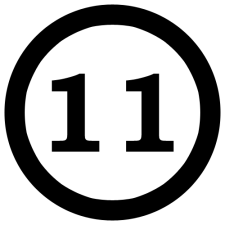 [Speaker Notes: 2011-2015 166 νομοθετικές παρεμβάσεις 5 χρόνια]
Η επίδραση της παραγωγής και διάθεσης φαρμακευτικών προϊόντων στην εγχώρια οικονομία υποχώρησε την περίοδο 2010-2014
Η κάμψη της δραστηριότητας στον κλάδο παραγωγής φαρμάκου και η μείωση των πωλήσεων από φαρμακαποθήκες και φαρμακεία είχε ως συνέπεια τη μείωση της συνεισφοράς του κλάδου (σε απόλυτους όρους) στην εγχώρια οικονομία  για την χρονική περίοδο 2010-2014.
4
Έντονη μείωση στην απασχόληση του κλάδου εάν συμπεριληφθούν όλες οι επιδράσεις
Η συνολική επίδραση του κλάδου στην απασχόληση υποχώρησε το 2014 στις 87 περίπου χιλ. θέσεις εργασίας από 148 χιλ. το 2010 (μείωση κατά 60,9 χιλ. απασχολούμενους ή -41%).

 Έτσι, αν και ο κλάδος του φαρμάκου καταφέρνει να διατηρήσει τις θέσεις εργασίας που προσφέρει, η μειωμένη δραστηριότητα επηρεάζει την εργασία στους κλάδους-προμηθευτές και σε εκείνους που επηρεάζονται ευρύτερα από την κατανάλωση.
Στο σύνολο των απασχολούμενων της χώρας η συνολική επίδραση από την παραγωγή και την εμπορία φαρμακευτικών προϊόντων υποχώρησε στο 2,5% το 2014 από 3,4% το 2010.
Πηγή: ΙΟΒΕ/ΣΦΕΕ «Οικονομικό αποτύπωμα της παραγωγής και διάθεσης φαρμακευτικών προϊόντων στην ελληνική οικονομία»
5
[Speaker Notes: Πολλαπλασιαστικό effect]
Αρνητικά επηρεάστηκαν και τα φορολογικά έσοδα από τις φαρμακευτικές για το Δημόσιο
Τα συνολικά φορολογικά έσοδα, λαμβάνοντας υπόψη τη διάχυση της ζήτησης για τα προϊόντα του κλάδου στο σύνολο της εγχώριας οικονομίας, ήταν το 2014 χαμηλότερα κατά €142 εκατ. σε σχέση με το αντίστοιχο επίπεδο του 2010.
Πηγή: ΙΟΒΕ/ΣΦΕΕ «Οικονομικό αποτύπωμα της παραγωγής και διάθεσης φαρμακευτικών προϊόντων στην ελληνική οικονομία»
6
Προτάσεις ΑνάπτυξηςΙ. Ανάπτυξη Κλινικής Έρευνας
Διαθέτει την τεχνογνωσία και το ανθρώπινο κεφάλαιο για τη δημιουργία υψηλής προστιθέμενης αξίας στη βιοτεχνολογία και τη βιοϊατρική επιστήμη
Μπορεί να συμμετέχει στα διακρατικά δίκτυα ερευνητικών κέντρων από όλο τον κόσμο που χρησιμοποιούν οι διεθνείς φαρμακευτικές επιχειρήσεις για να αναπτύξουν και να δοκιμάσουν τα προϊόντα τους
Μπορεί να αποτελέσει κέντρο έρευνας και ανάπτυξης της διαγνωστικής τεχνολογίας, δεδομένου του μεγάλου αριθμού διαγνωστικών κέντρων με εγκαταστάσεις υψηλού επιπέδου και του μεγάλου αριθμού επαγγελματιών υγείας υψηλού επιπέδου
Μπορεί να αναπτύξει επιχειρηματικότητα και να συμμετάσχει αποτελεσματικά στη διαδικασία έρευνας και ανάπτυξης νέων μορίων στοχεύοντας στην παραγωγή πρωτότυπων φαρμάκων
Η Ελλάδα
Η κάθε ΚΜ κατά μ.ό αποδίδει €250,000, και επιδρά πολλαπλασιαστικά στο ΑΕΠ της χώρας με όφελος €500,000
Τα οφέλη της Κλινικής Έρευνας είναι πολυσήμαντα, καθώς εξασφαλίζει ταχεία πρόσβαση των ασθενών σε νέες θεραπείες, άρα σε καλύτερη υγειονομική περίθαλψη, ενώ παράλληλα ενισχύει την Εθνική Οικονομία με την εισροή σημαντικών κεφαλαίων από το εξωτερικό, εισάγει ερευνητική τεχνογνωσία, προσφέρει νέες θέσεις εργασίας, διαρκή εκπαίδευση & αξιοποίηση του ανθρώπινου δυναμικού σε εξειδικευμένους τομείς.
Προτάσεις ΑνάπτυξηςΙΙ. Σχεδιασμός μηχανισμού φορολογικών αναπτυξιακών κινήτρων
%
Εκτιμώμενα οφέλη
Ενδυνάμωση της εξωστρέφειας και της ανταγωνιστικότητας των επιχειρήσεων του κλάδου. 
Αύξηση των δαπανών έρευνας στις επιχειρήσεις, με αποτέλεσμα την τεράστια συμβολή των δαπανών Έρευνας και Τεχνολογικής Ανάπτυξης (ΕΤΑ) στο ρυθμό οικονομικής μεγέθυνσης. Υπολογίζεται ότι για κάθε αύξηση κατά 1% των δαπανών ΕΤΑ των επιχειρήσεων (περίπου €4 εκ., τα δύο προηγούμενα έτη), το ΑΕΠ αυξάνεται κατά 0,07% (ήτοι, περίπου €140 εκατ.). 
Ενίσχυση εγχώριας απασχόλησης και δημιουργία νέων θέσεων εργασίας. 
Καινοτομία και τεχνολογική ανάπτυξη ΙΟΒΕ 2012, Φορολογική μεταχείριση δαπανών επιστημονικής και τεχνολογικής έρευνας των επιχειρήσεων.
[Speaker Notes: Πηγή: 2014 Global Survey of R&D tax incentives]
Έρευνα & Ανάπτυξη του φαρμακευτικού κλάδου στην Ευρώπη
Source: EFPIA Facts & Figures 2014, Farmaindustria
Προτάσεις ΑνάπτυξηςΙΙΙ. Ενίσχυση εξωστρέφειας - επιχειρηματικότητας
Η υποστήριξη δράσεων για την ενίσχυση της εξωστρέφειας των επιχειρήσεων πρέπει να αποτελέσει βασική στρατηγική στόχευση της Ελληνικής πολιτείας, καθώς τα αποτελέσματα θα είναι άκρως ενισχυτικά για την Εθνική Οικονομία.
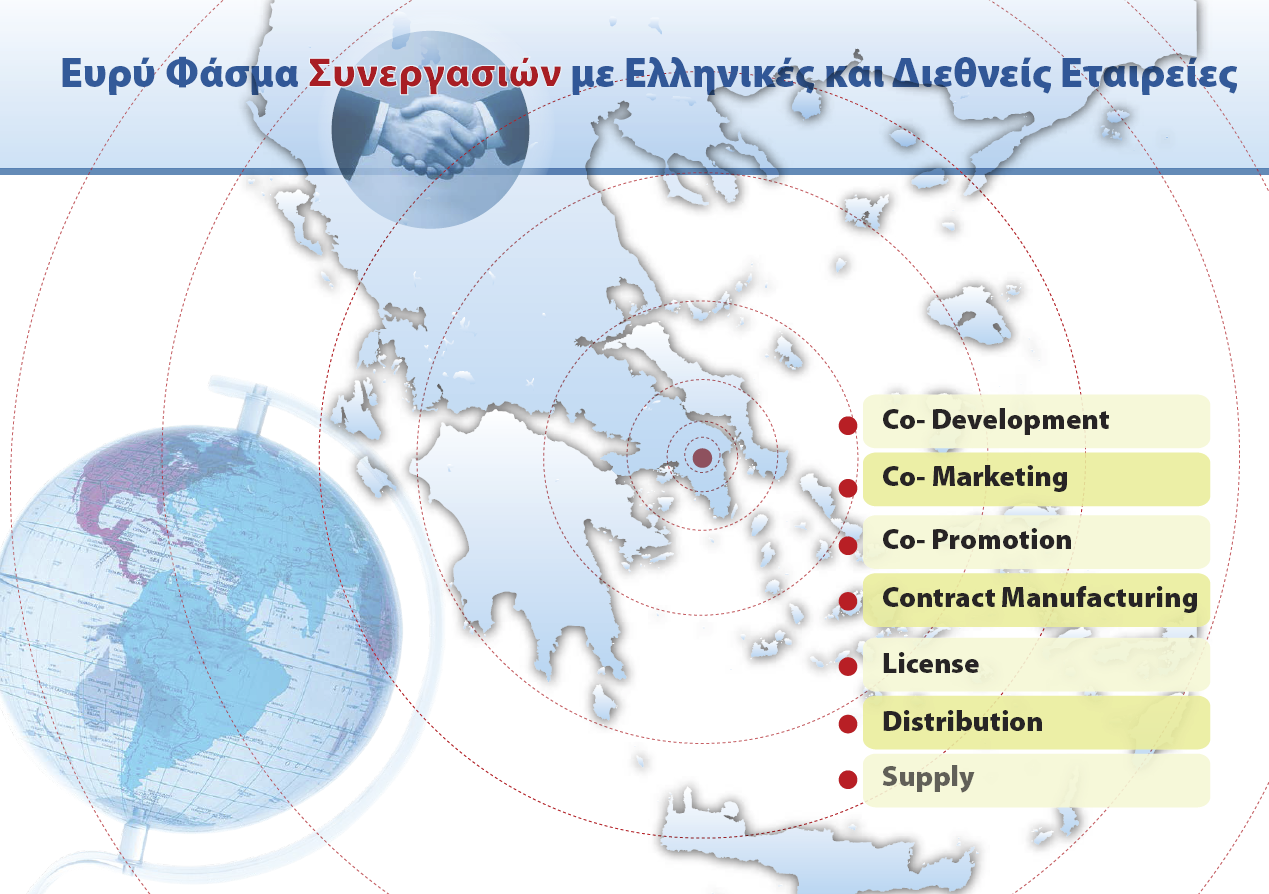 25% κατ΄ όγκο των φαρμάκων των διεθνών εταιρειών παρασκευάζεται στην Ελλάδα
Συνεργασίες και Υγιής ανταγωνισμός
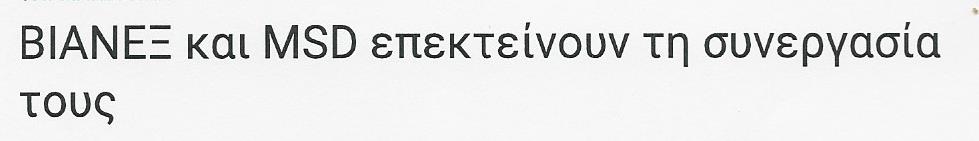 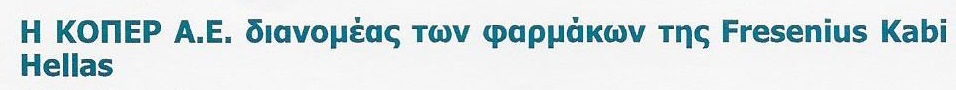 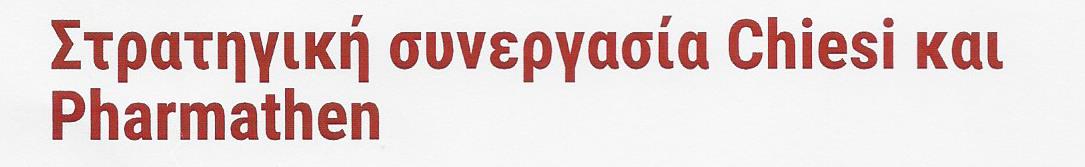 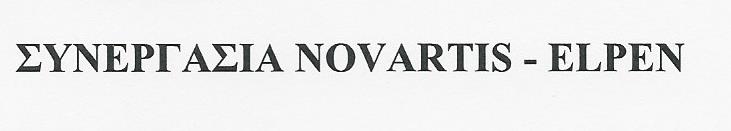 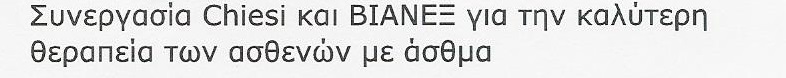 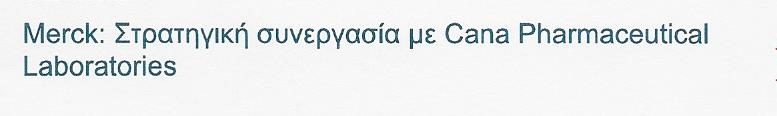 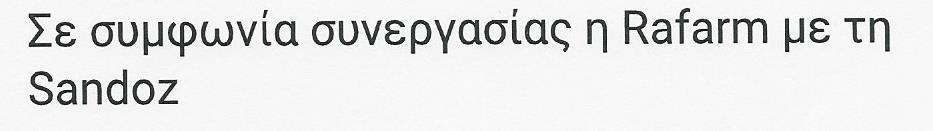 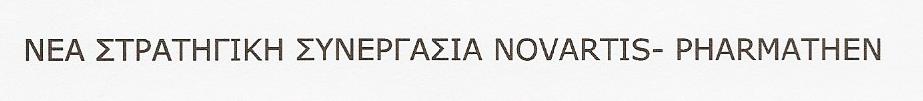 [Speaker Notes: Πήγη: Ηλεκτρονικός τύπος]
Προτάσεις ΑνάπτυξηςIV. Διασύνδεση έρευνας με την παραγωγή
Εκτιμώμενα οφέλη
Βελτίωση ανταγωνιστικότητας των επιχειρήσεων που δραστηριοποιούνται στη χώρα.
Ανάπτυξη νέων προϊόντων υψηλής προστιθέμενης αξίας.
Απορρόφηση μεγάλου ποσοστού προσωπικού υψηλού επιστημονικού επιπέδου και μείωση του φαινομένου brain drain/personal Grexits  (πάνω από 130,000 απόφοιτοι έχουν εγκαταλείψει την χώρα)
Καλές επιδόσεις σε δείκτες εισροών (απόφοιτοι τριτοβάθμιας εκπαίδευσης, δημόσια χρηματοδότηση επιχειρήσεων για καινοτομία)
Ικανοποιητικό επίπεδο εκπαίδευσης του ανθρώπινου δυναμικού
Μεγάλο πλήθος και ποιότητα ερευνητικών δημοσιεύσεων
Πηγή: Innovation Union Scoreboard, 2013
14
Αλλά… χαμηλές θέσεις στους περισσότερους δείκτες (πνευματική ιδιοκτησία, δια βίου μάθηση, ιδιωτικές δαπάνες για Ε&Α)
Χαμηλές δαπάνες R&D όλων των φορέων έρευνας (επιχειρήσεων, πανεπιστημίων, δημοσίου κλπ)
Ισχνές επιδόσεις στην κατοχύρωση δικαιωμάτων πνευματικής ιδιοκτησίας 
Μικρή εμπορική αξιοποίηση αποτελεσμάτων έρευνας
Πηγή: Innovation Union Scoreboard, 2013
15